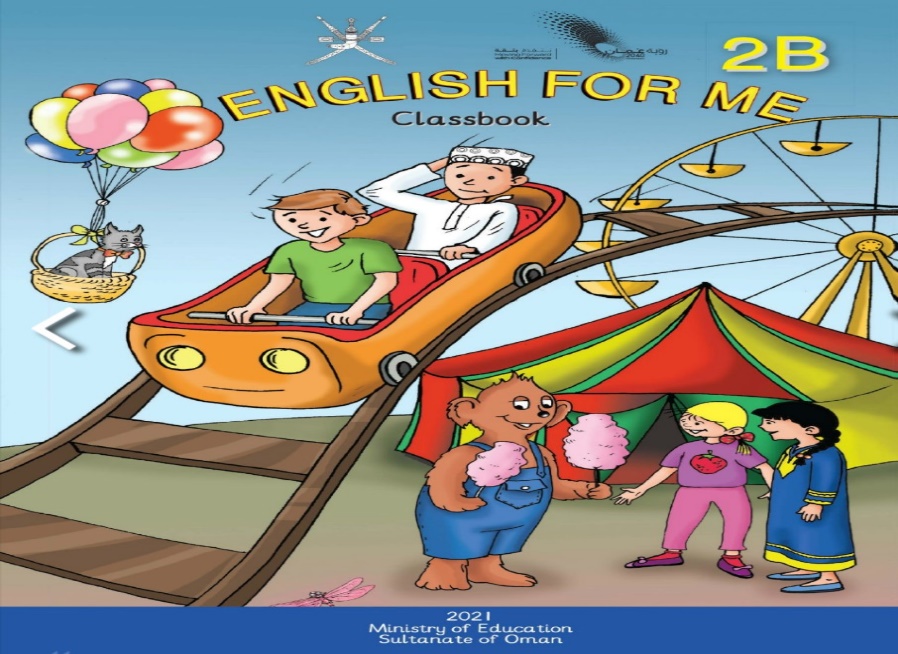 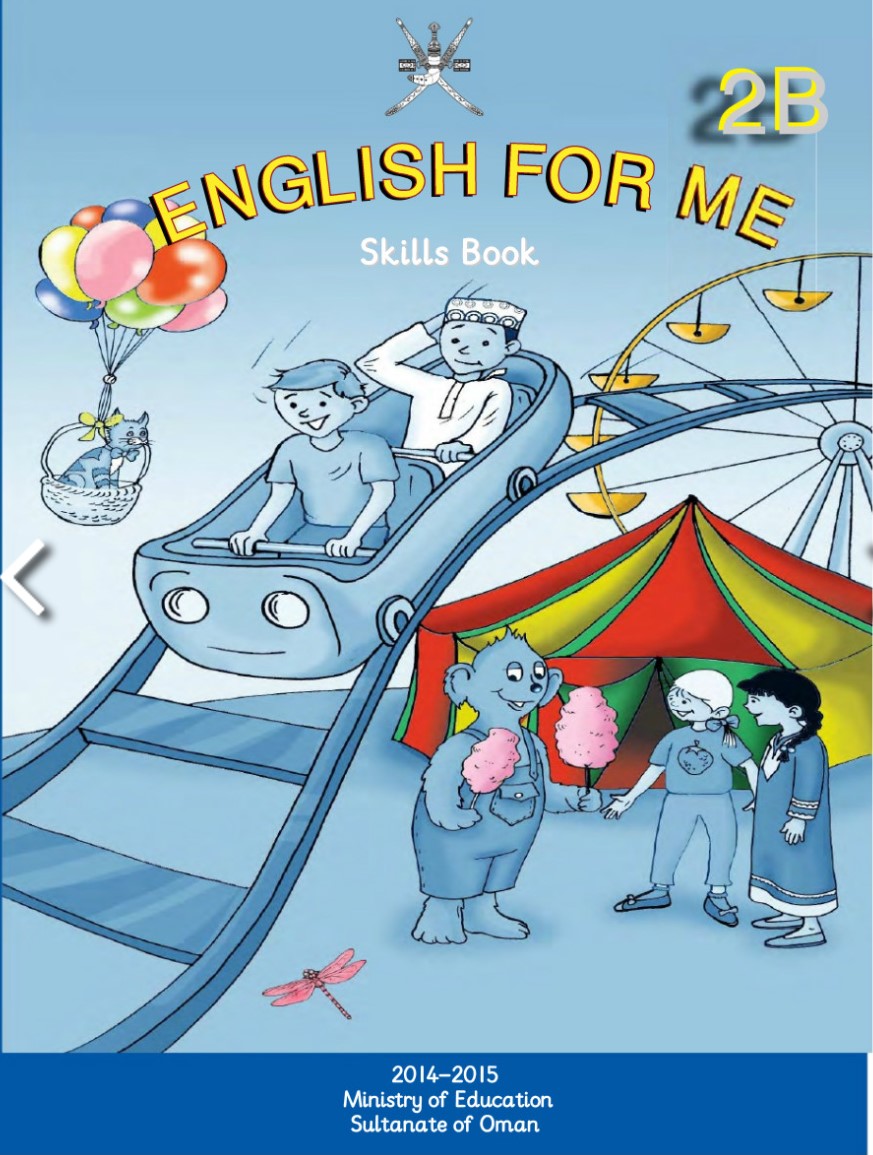 Grade Two
Unit 1: Free time
Semester two 
Lesson(5-6)
AL-Ofoq School for Basic Education(1-4)
Done by teacher: Mead AL-qudhi
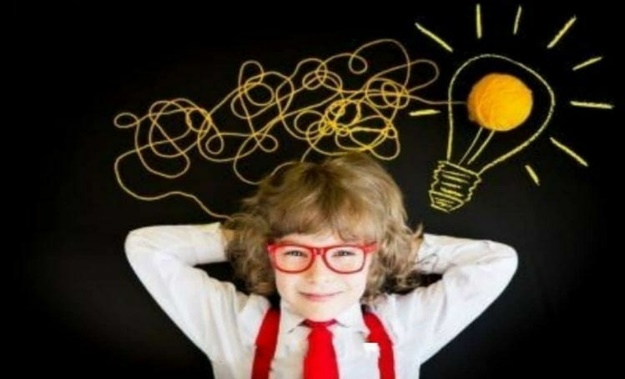 My Online Classroom Rules:-
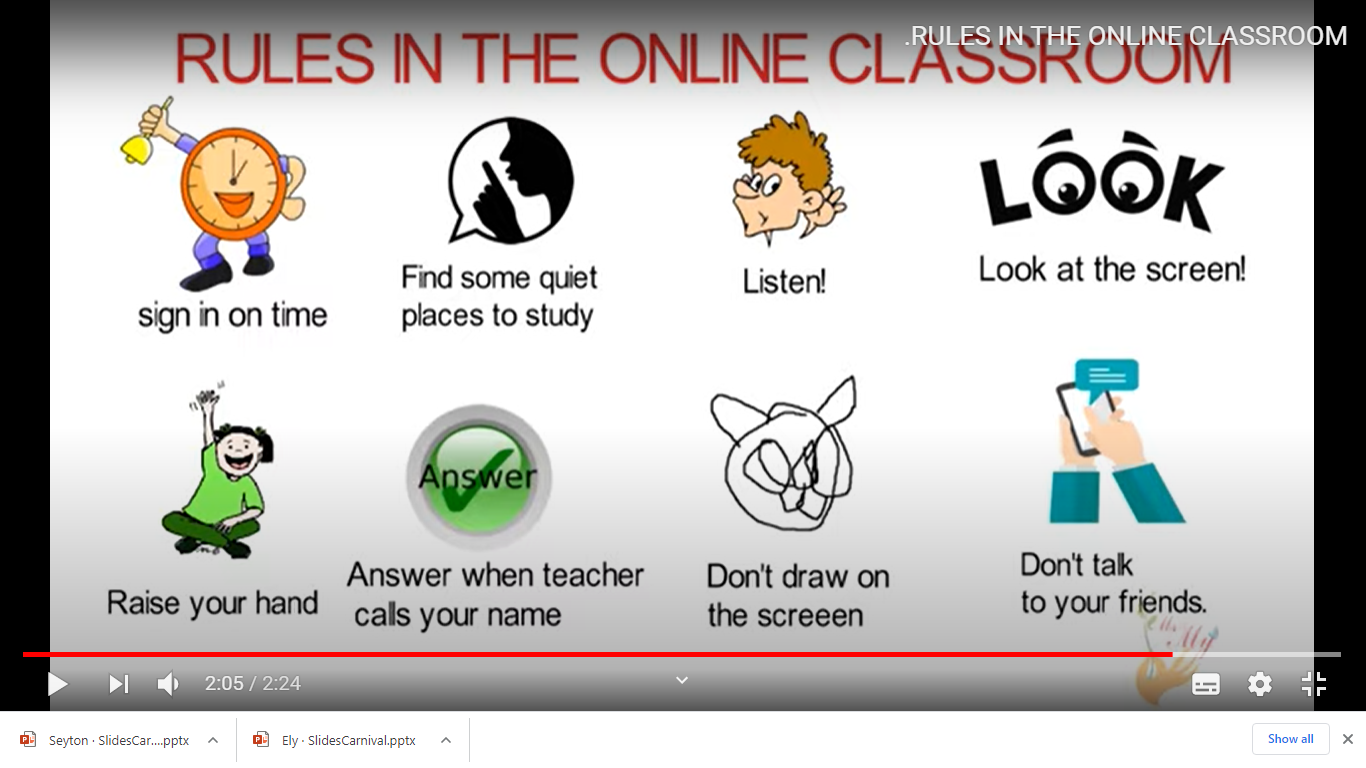 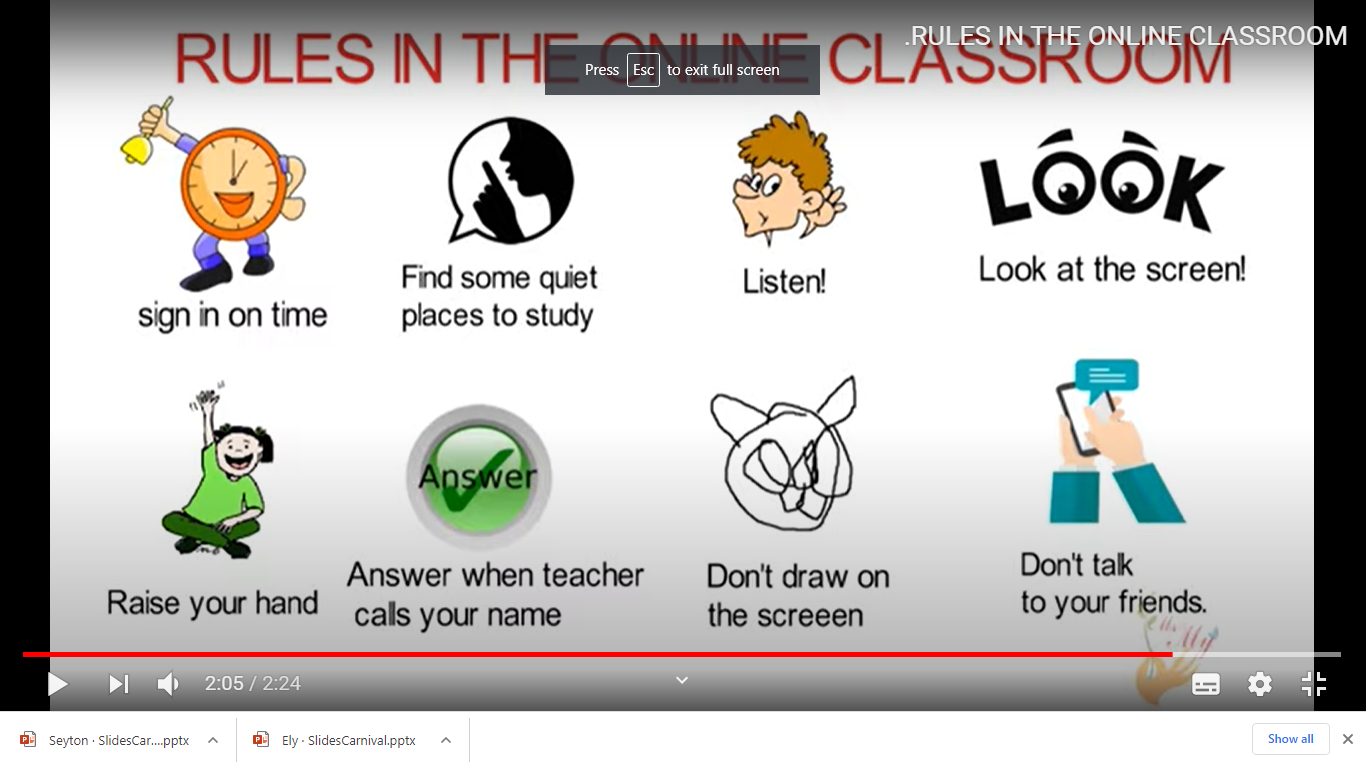 Sunday
1
Our beautiful day
………….
Monday
2
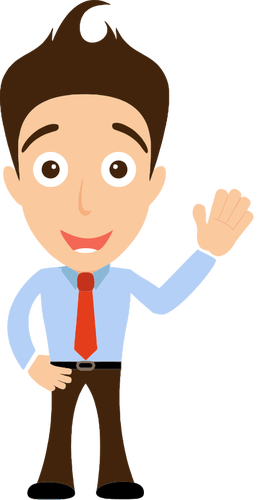 Tuesday
3
Wednesday
4
Thursday
5
March    مارس
Date today
……?
9
10
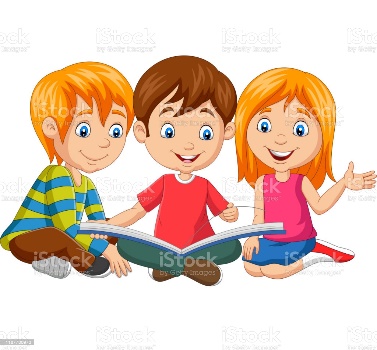 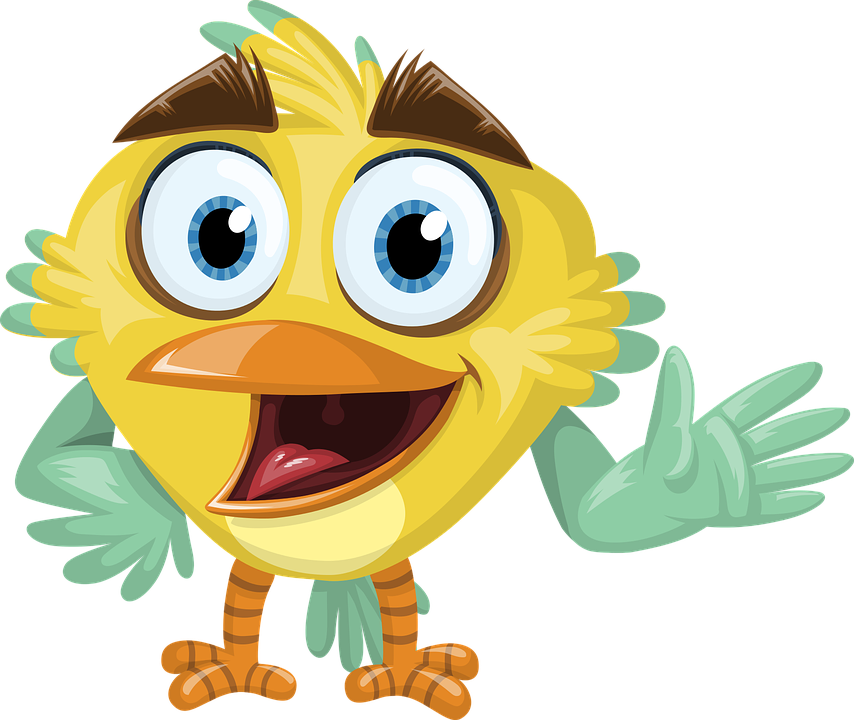 11
12
13
14
15
16
17
18
19
20
21
22
23
24
Ss will be able to:-


1- listen and join in with the song about letters

2- listen and play game ( I spay with my little eye).

3- identify objects and write the initial letter of the object.

4- read and write the words.
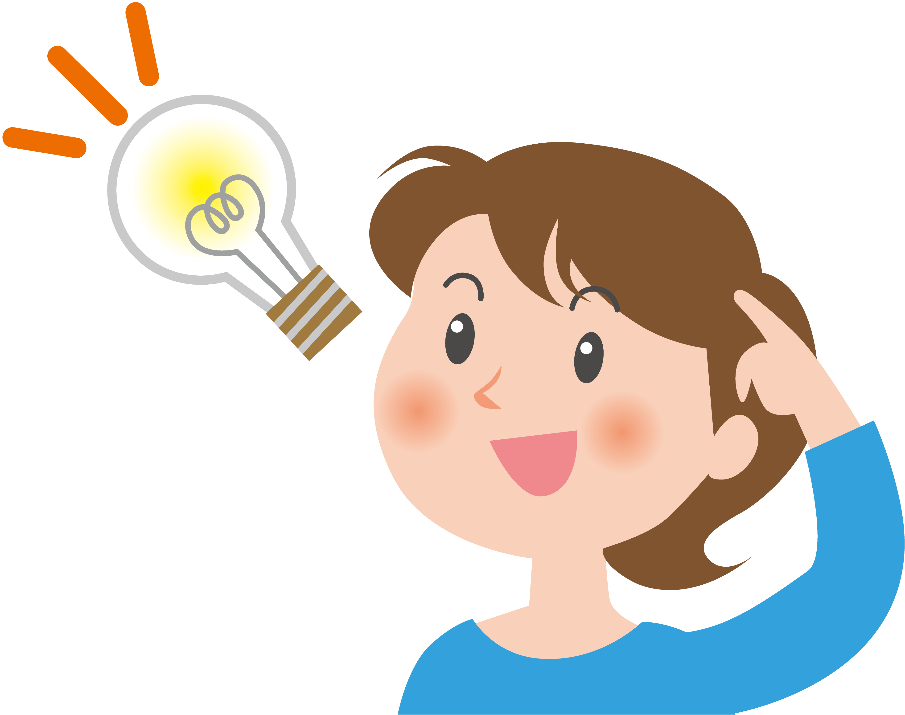 *Let's Play a game:-
https://wordwall.net/resource/11024891https://wordwall.net/resource/11024891
Now let’s watch a video about ABC:-
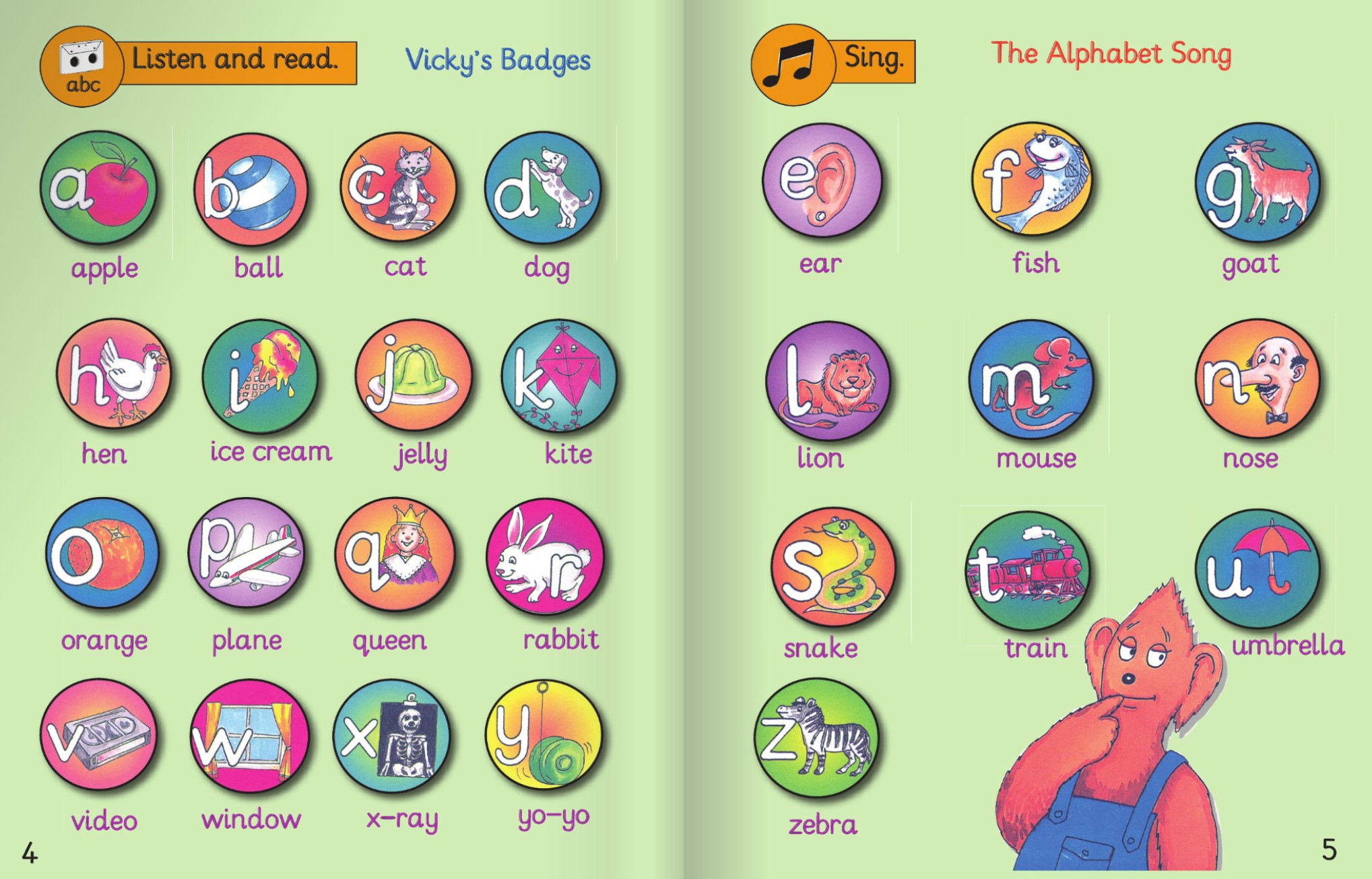 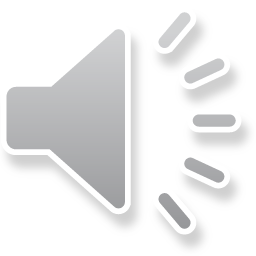 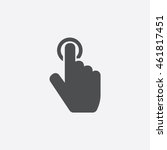 Listen and point to the letter:-
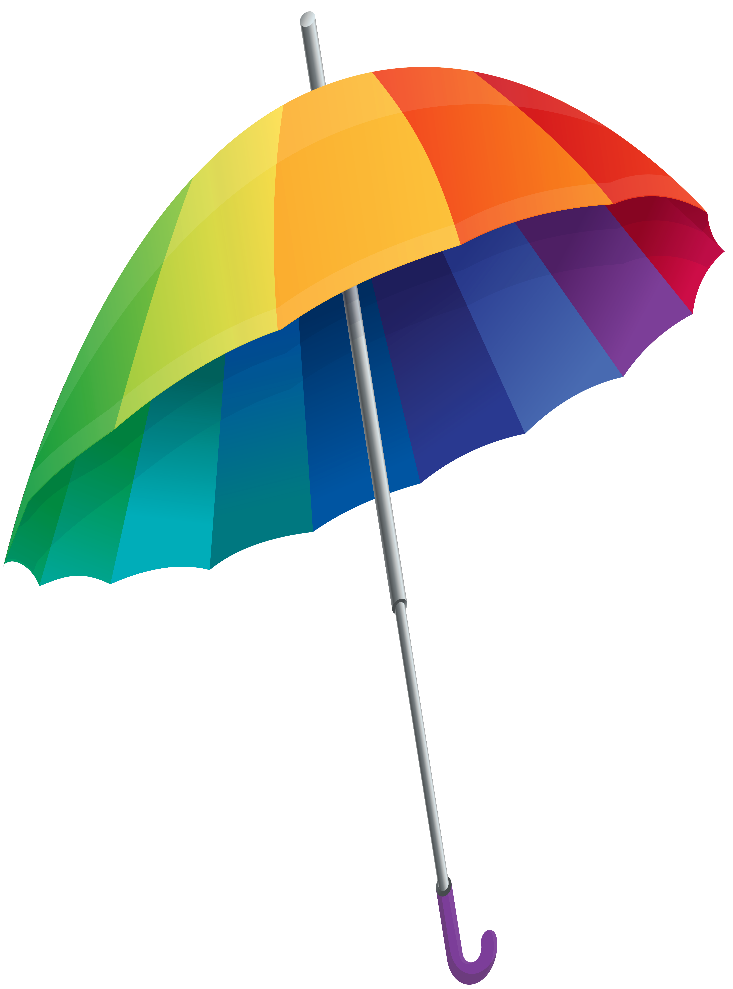 umbrella
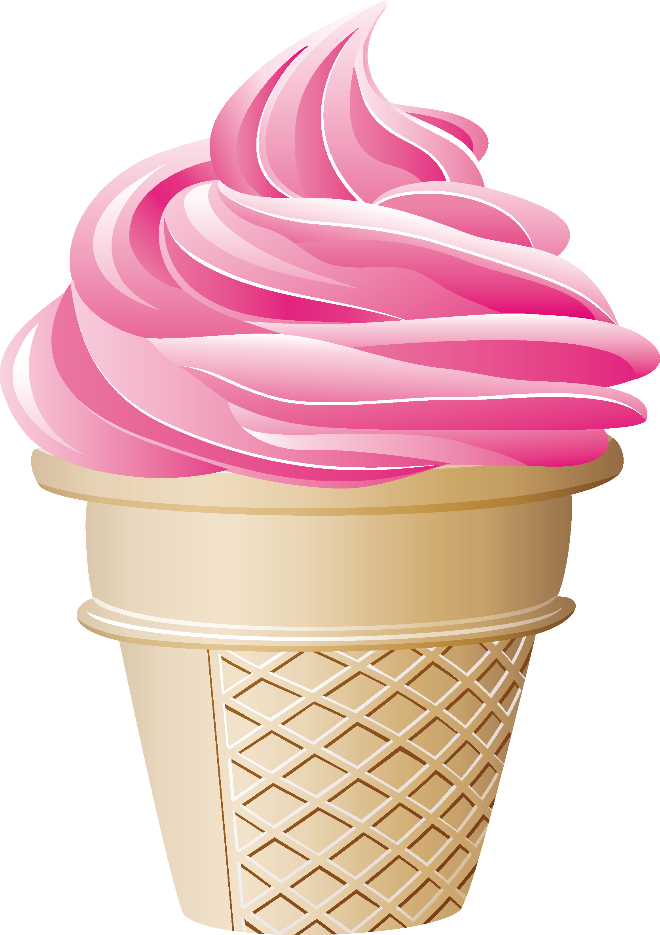 ice cream
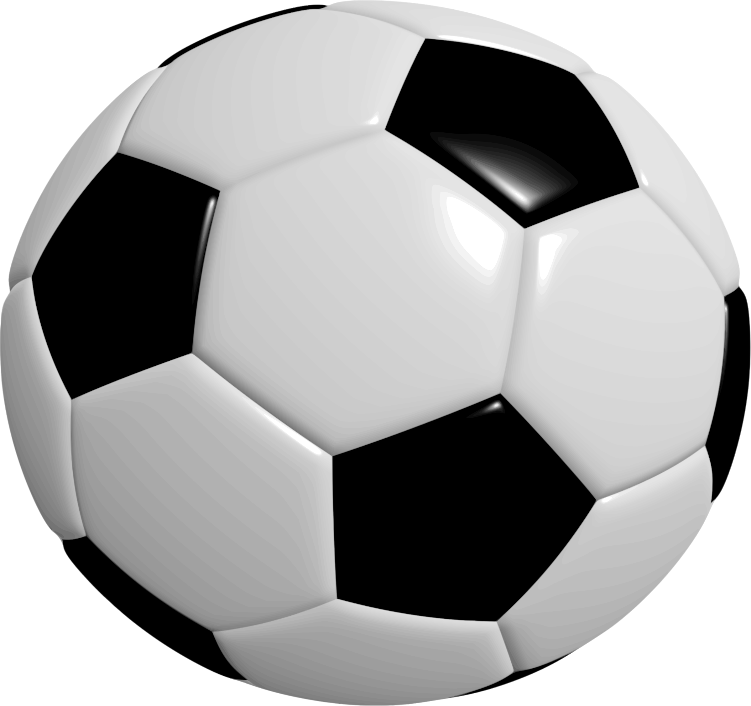 ball
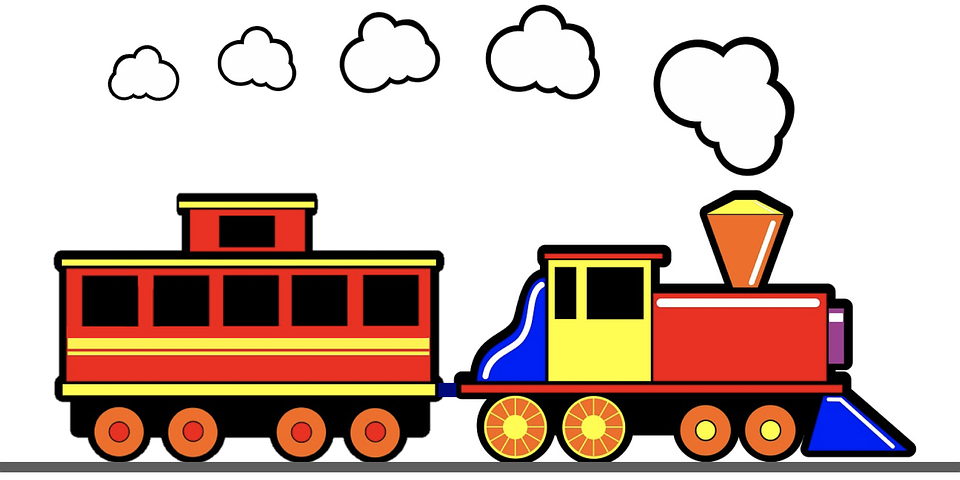 train
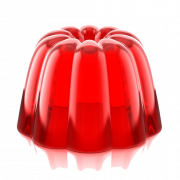 jelly
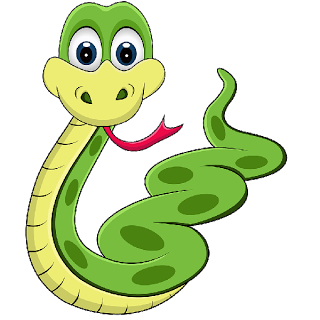 snake
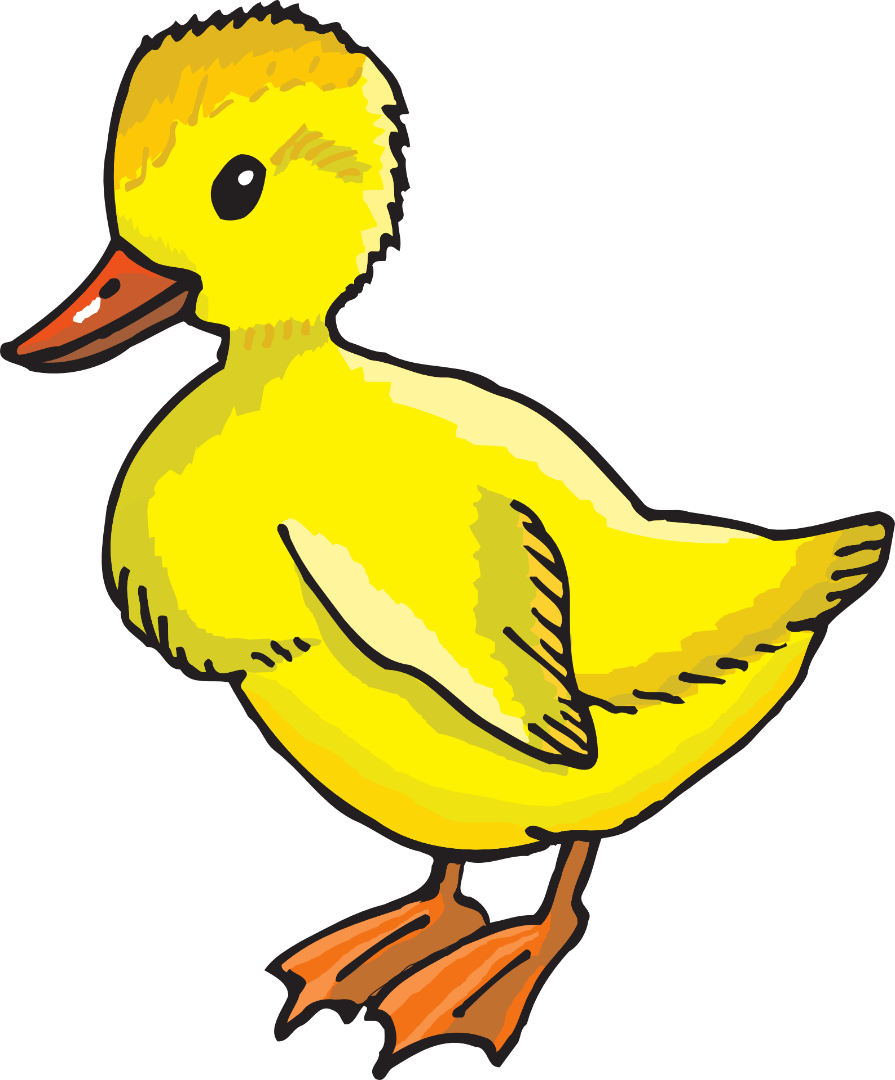 duck
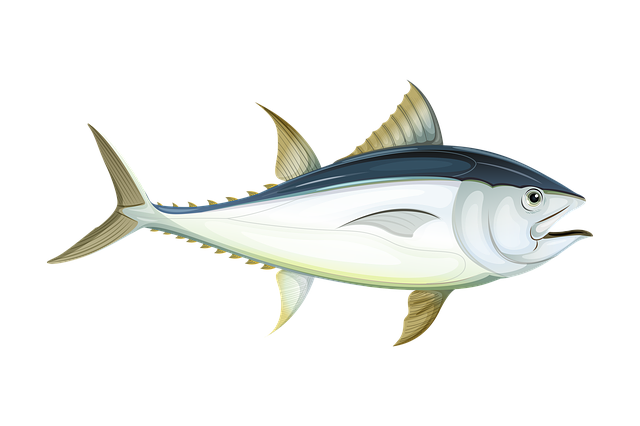 fish
Open your class book page 6 – 7 :-
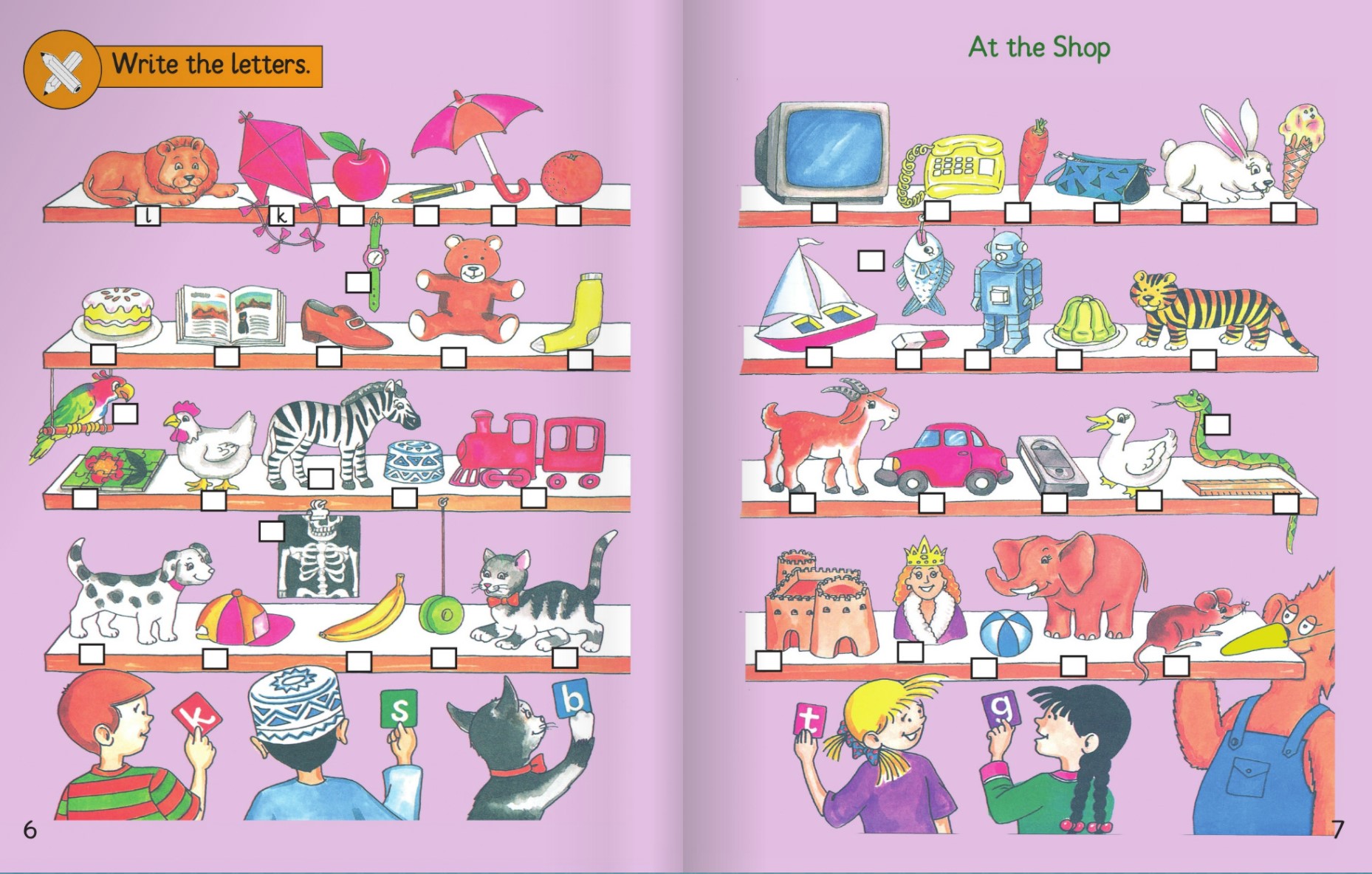 What is it?
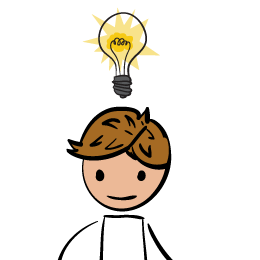 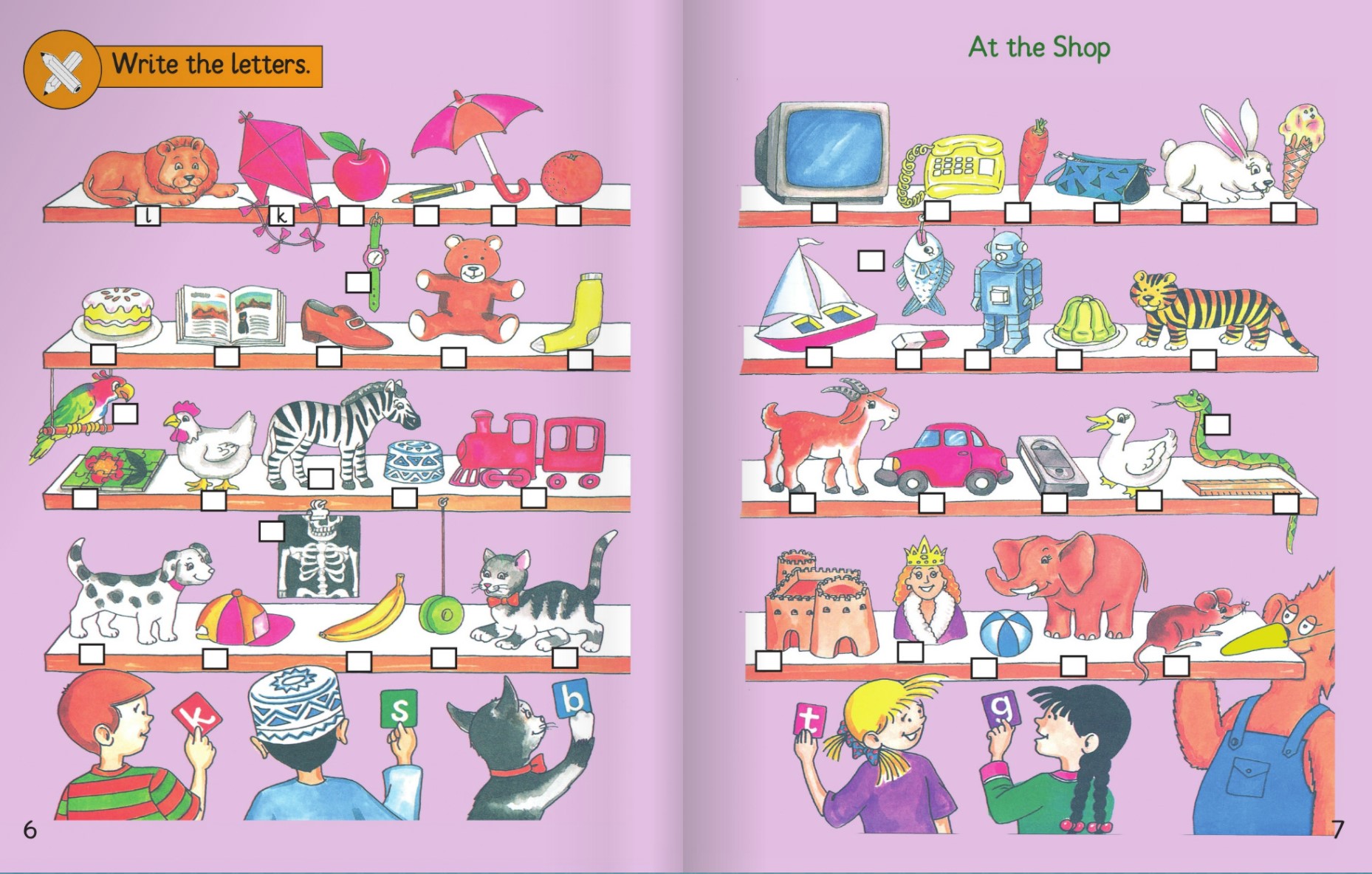 lion
sock
It is a
It is a
It is a
It is a
hen
Yo-yo
*Name each item in the shop and write the first letter of each word in the boxes:-
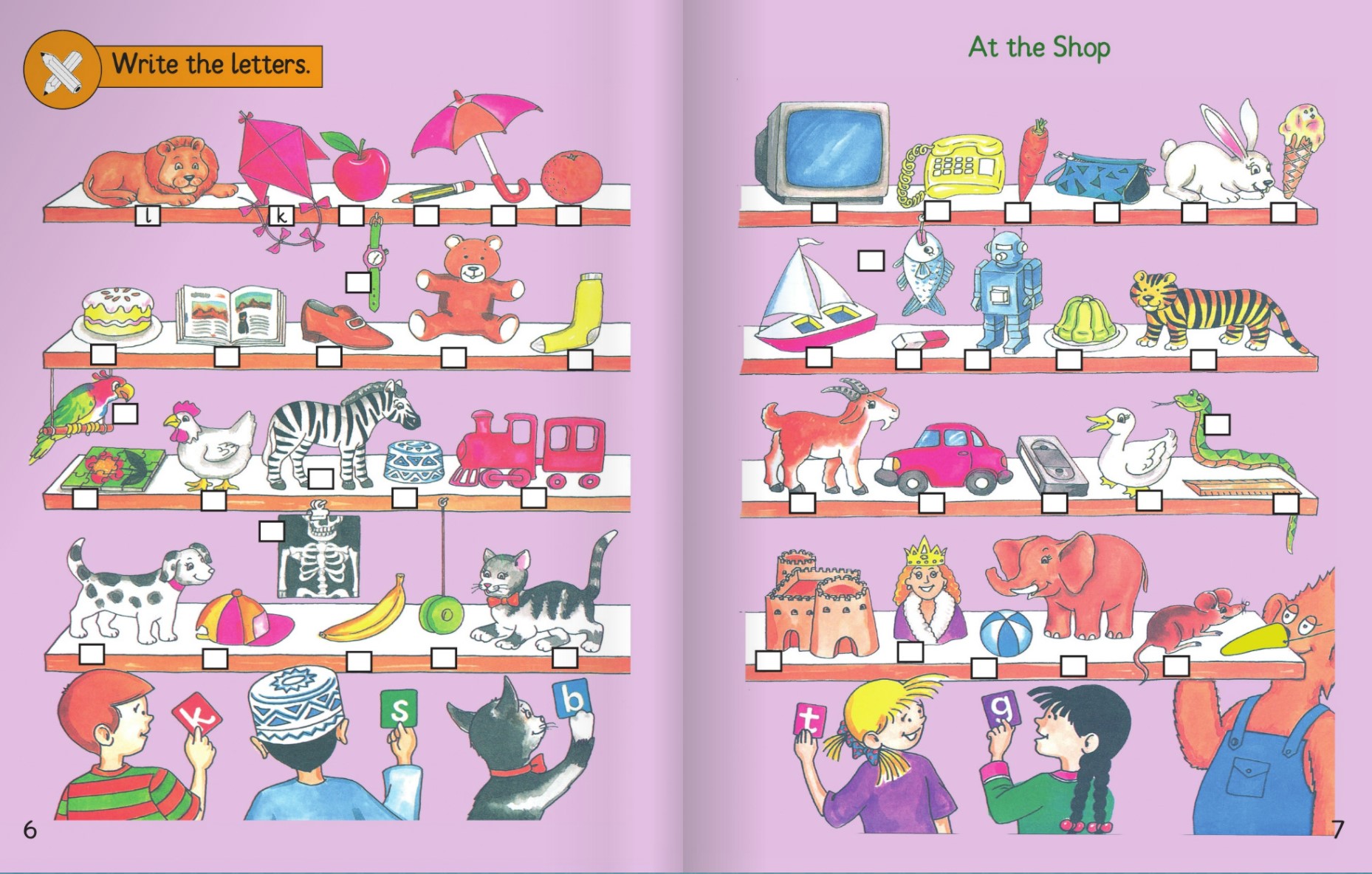 c
r
t
p
o
a
p
u
i
t
f
w
c
b
s
b
t
s
r
r
t
j
p
s
z
c
d
c
t
g
r
v
h
j
x
q
d
c
c
y
b
f
b
e
m
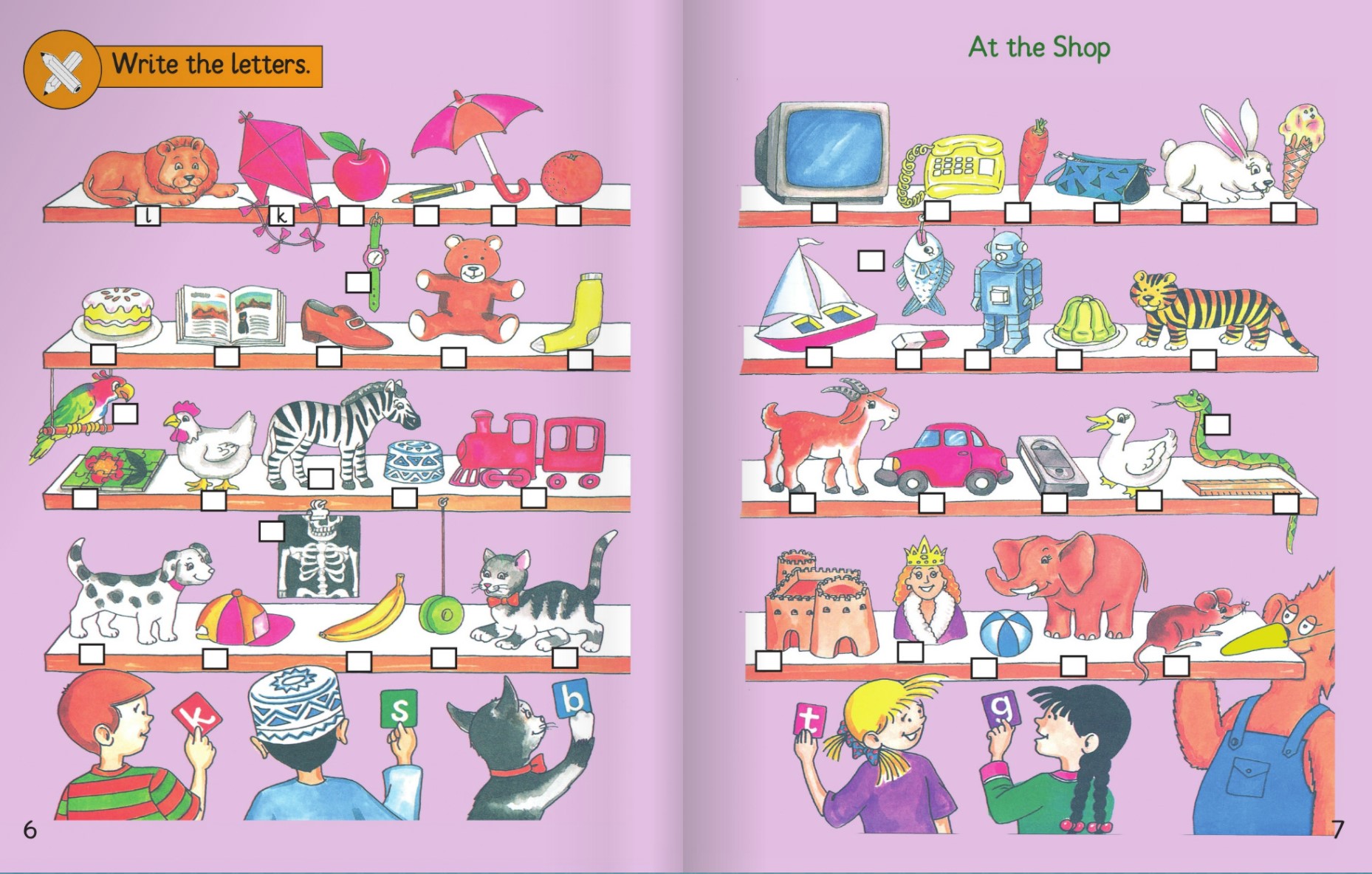 a kite
1- Find a toy on the first shelf.

2-Find two toys on the second shelf.

3- Find three toys on shelf three.

4- Find two toys on the last shelf.
a teddy bear
a robot
a puzzle
a train
a car
a yo-yo
a ball
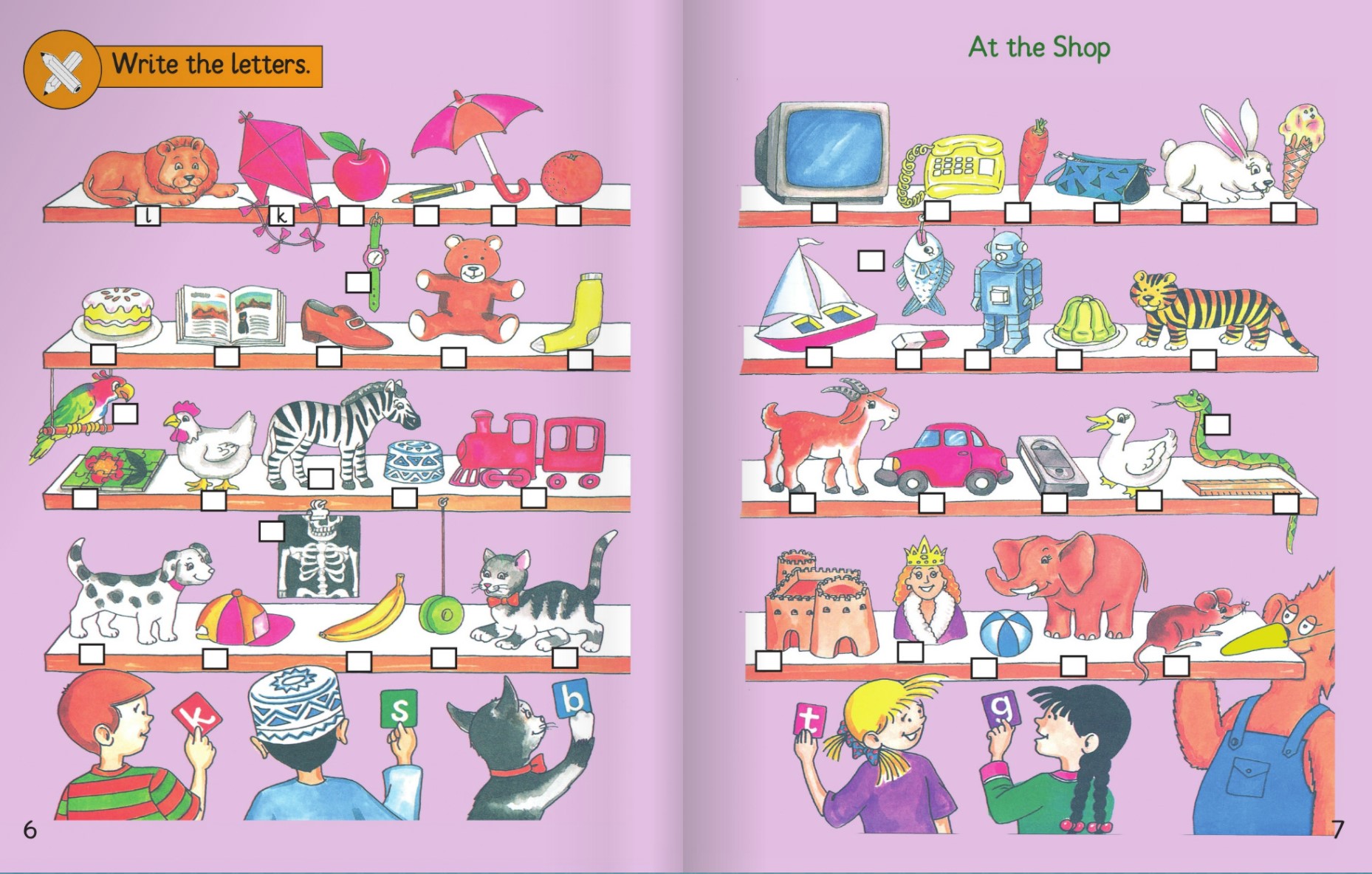 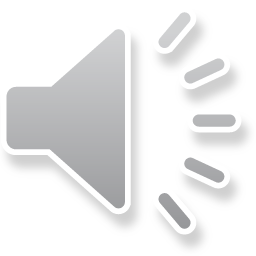 * Now lets hear Paul and Sami play a game of (I spy with my little eye):-
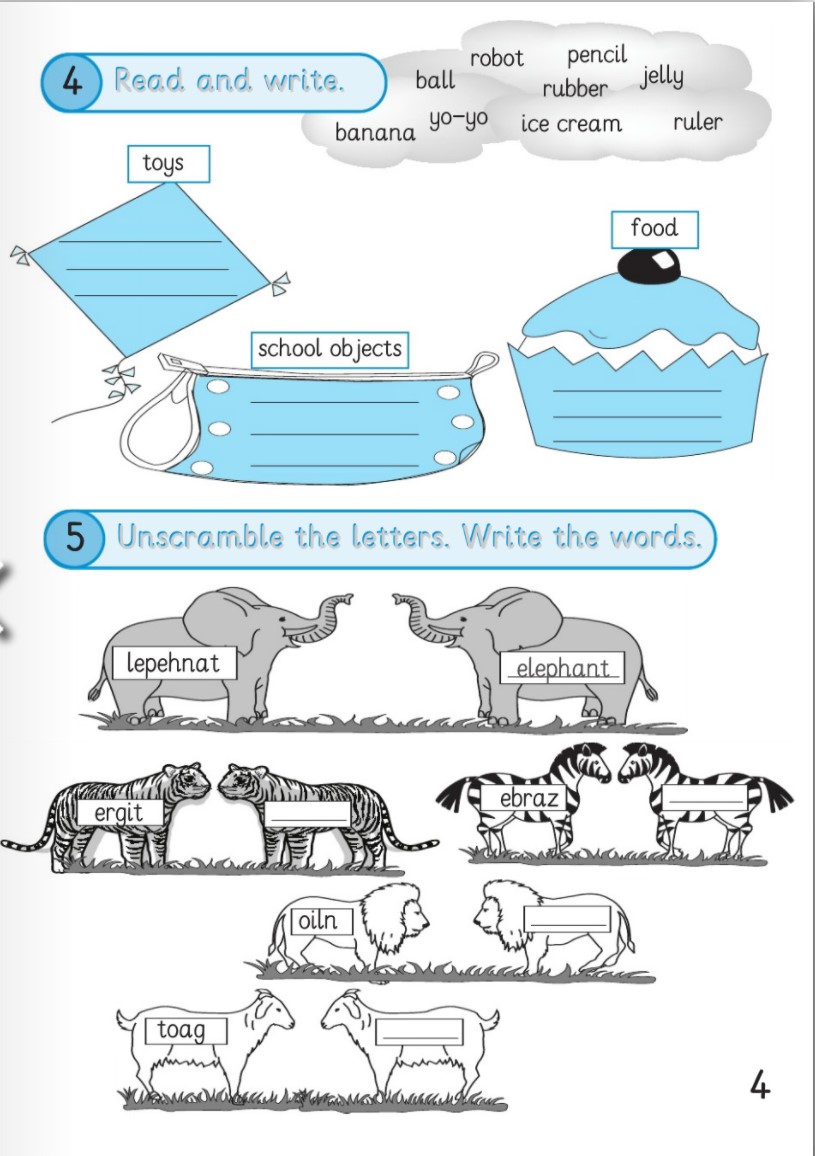 Open your skills book page ( 4 ) activity 4:-
https://www.liveworksheets.com/2-vc673353oe
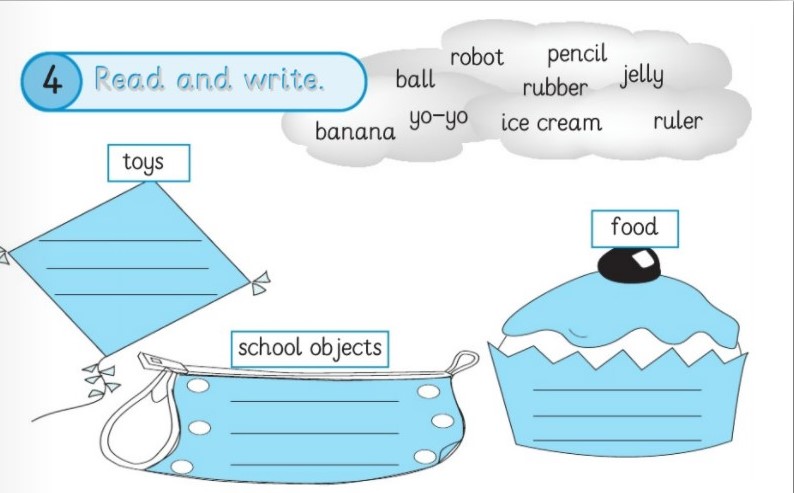 robot
ball
yo-yo
jelly
pencil
banana
rubber
ice cream
ruler
Homework:-
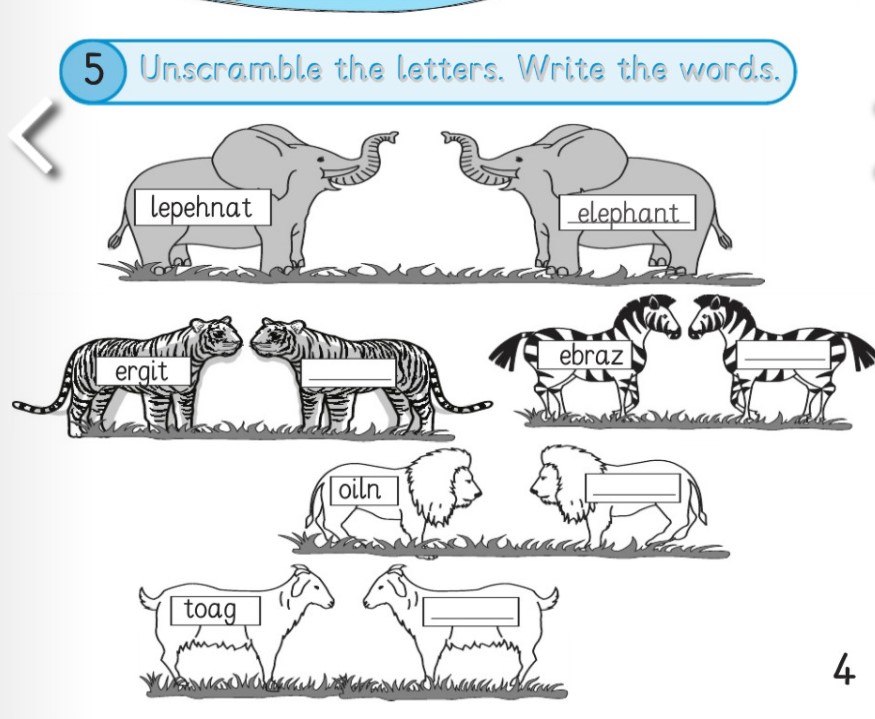 z
e
b
a
r
r
g
t
e
i
n
i
l
o
o
t
a
g
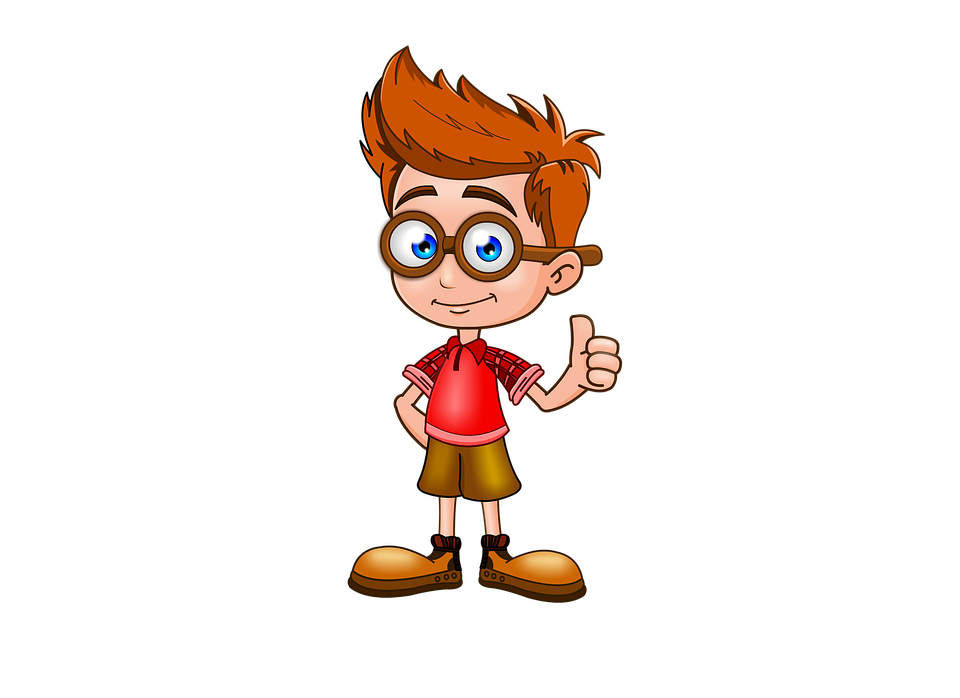 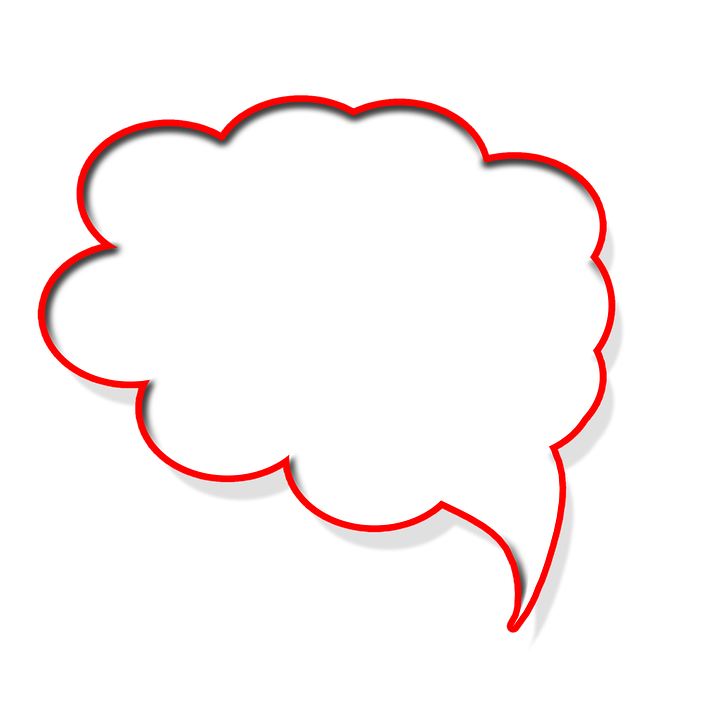 Thank you…
Thank you..